comité référents SI SIAO
MARS 2025
Délégation interministérielle à l’hébergement et à l’accès au logement
20/03/2025
Sommaire
Thématiques identifiées
 Liste des sujets
 Relevé d’informations, décisions et d’actions
Délégation interministérielle à l’hébergement et à l’accès au logement
20/03/2025
1. Thématiques identifiées
Général
Général
Général
Ménages
Ménages
Ménages
Demandes
Demandes
Demandes
Indicateurs
Extractions
Extractions
Extractions
SIAO
SIAO
Général
Demandes
Demandes
Demandes
Offre
Offre
Général
Ménages
Ménages
Ménages
Offre
Administration
Connexion
Tableaux de bord
Recherche et création
Éval flash & approfondie
Doublons
115
Insertion
Prestation
Indicateurs
115
Insertion
Personnes
Paramétrage
Gestion des listes d’attente
Gestion des territoires
Delta
Recherche 115
Recherches insertion
Gestion des structures
Gestion des groupes de places
Gestion des utilisateurs
Notes
Situation
Suivi des modifications
Gestion des accompagnements
Les thématiques demandes et extractions ont été identifiées dans les demandes les plus récurrentes et les plus impactantes.
Thématiques du SI SIAO
Délégation interministérielle à l’hébergement et à l’accès au logement
20/03/2025
Jalons
Etude & conception
Développement & tests
2. Liste des sujets 1/4
Mise en service
2  0  2  5
Evaluation flash & grille ETHOS
Rationalisation des adresses
Evaluation approfondie & revue des préconisations
Motifs liés aux demandes
Suivi social
Délégation interministérielle à l’hébergement et à l’accès au logement
Suivi de cohortes
20/03/2025
Délégation interministérielle à l’hébergement et à l’accès au logement
2. Liste des sujets 2/4
Offre
Sujets
Général
Gestion des structures
Politique de confidentialité des données
Nouvel article en base de connaissances
Notice à l’attention des ménages et son format téléchargeable
Mise en application de l’accord cadre avec les résidences sociales
Un article est à disposition avec un guide sur les actions à réaliser dans le SI SIAO pour se mettre en conformité avec l’accord cadre
Ménages
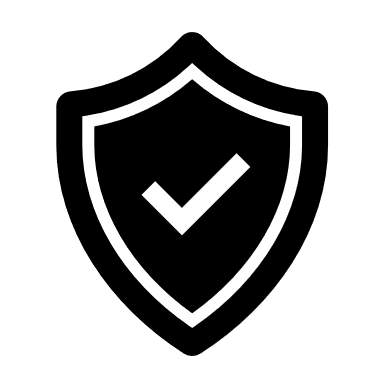 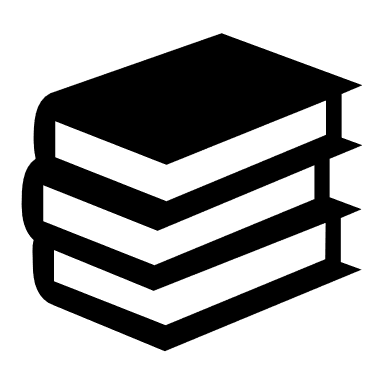 20/03/2025
Délégation interministérielle à l’hébergement et à l’accès au logement
2. Liste des sujets 3/4
Demandes
SIAO
Sujets
INS, 115 & DELTA
Paramétrage
Amélioration et harmonisation des motifs
Mise à jour des listes de motifs à indiquer lors des actions suivantes : 
Annulation de demande insertion
Refus par le SIAO de la demande 
Annulation d’orientation insertion
Refus par le dispositif de l’orientation
Départ personne de structure (insertion)
Réponse négative par le 115
Fin de prise en charge 115 & DELTA
Gestion des données de contact privilégié au 115
Donner accès en lecture aux écoutants aux données de contact privilégiés
Donner accès en modification à tous les Opérateurs SIAO, Administrateur fonctionnels 115 et coordinateurs en modification aux données de contact privilégiés
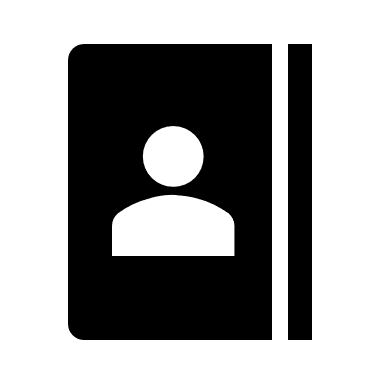 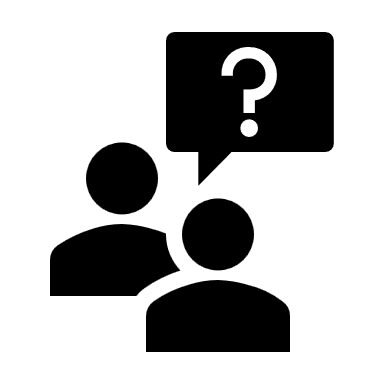 20/03/2025
Délégation interministérielle à l’hébergement et à l’accès au logement
2. Liste des sujets 4/4
Demandes
Sujets
Delta
Résolution des problèmes majeurs de perte de synchro en début de mois depuis la version de fin février

Des cas existent encore sur certaines prolongations qui ne se déroulent pas correctement : 
Mauvaise synchronisation sur la demande portant la prise en charge Delta : Sujet priorisé pour une version intermédiaire de mars ou d’avril
Problèmes liés à la fusion de certaines personnes : Sujet priorisé pour la version de mai
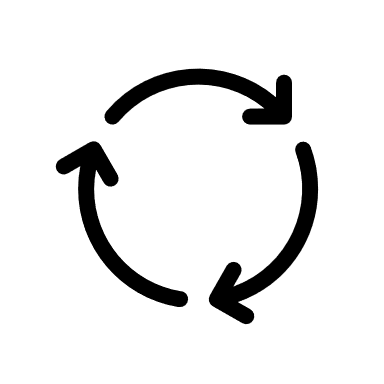 Délégation interministérielle à l’hébergement et à l’accès au logement
20/03/2025
3. Relevé d’informations, de décisions et d’actions
Délégation interministérielle à l’hébergement et à l’accès au logement
20/03/2025
3. Remontées hors périmètre des tickets de l’atelier
Délégation interministérielle à l’hébergement et à l’accès au logement
20/03/2025
Référentiel des motifs liés aux demandes
Délégation interministérielle à l’hébergement et à l’accès au logement
20/03/2025
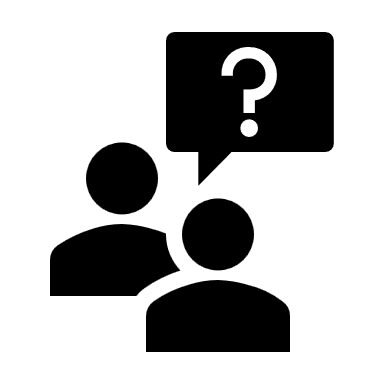 Remarques et suggestions
Délégation interministérielle à l’hébergement et à l’accès au logement
20/03/2025